11-5
These materials are by the Kongki Ka Project and are made available to you under the terms of the Creative Commons Attribution ShareAlike license 4.0.
You have permission to share and redistribute these materials in any format and to make reasonable revisions and adaptations of this translation, provided that:
You include the above licence and source information.
If you redistribute these materials or create derivatives, you must distribute your contributions under the same license as the original.
 
The Holy Bible, Berean Standard Bible, BSB is produced in cooperation with Bible Hub, Discovery Bible, OpenBible.com, and the Berean Bible Translation Committee. This text of God's Word has been dedicated to the public domain.
 
Tibetan text is from the The Holy Bible in Modern Literary Tibetan, New Tibetan Bible translation.
This translation is made available under the terms of the Creative Commons Attribution-NonCommercial-NoDerivatives 4.0 International license.
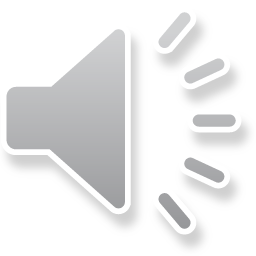 [Speaker Notes: checked]
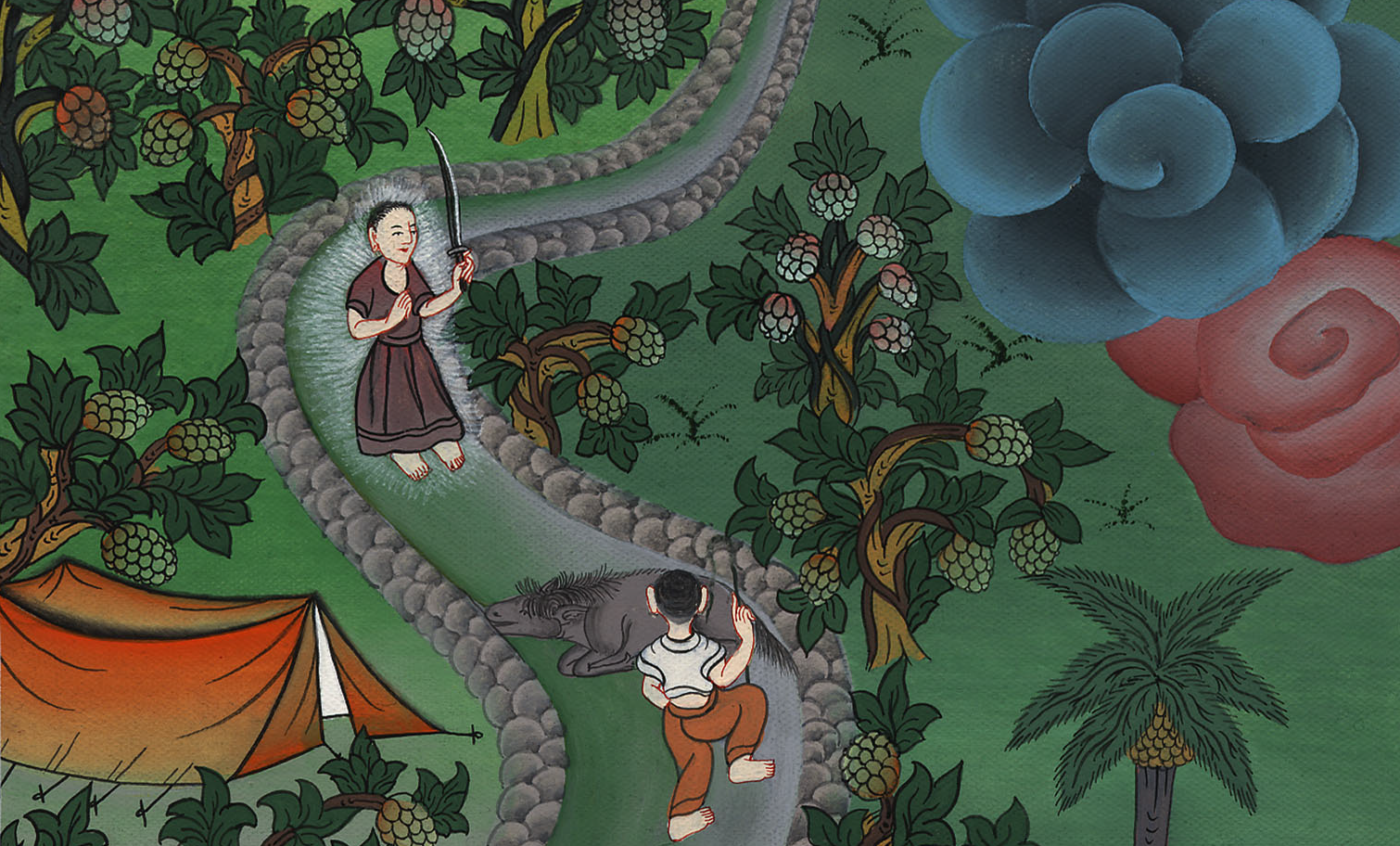 གྲངས་ཀ 22-24
བྷ་ལམ
Balaam – Numbers 22:1 – 24:25 (Left Center)
གྲངས་ཀ 22-24
བྷ་ལམ
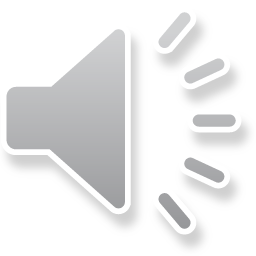 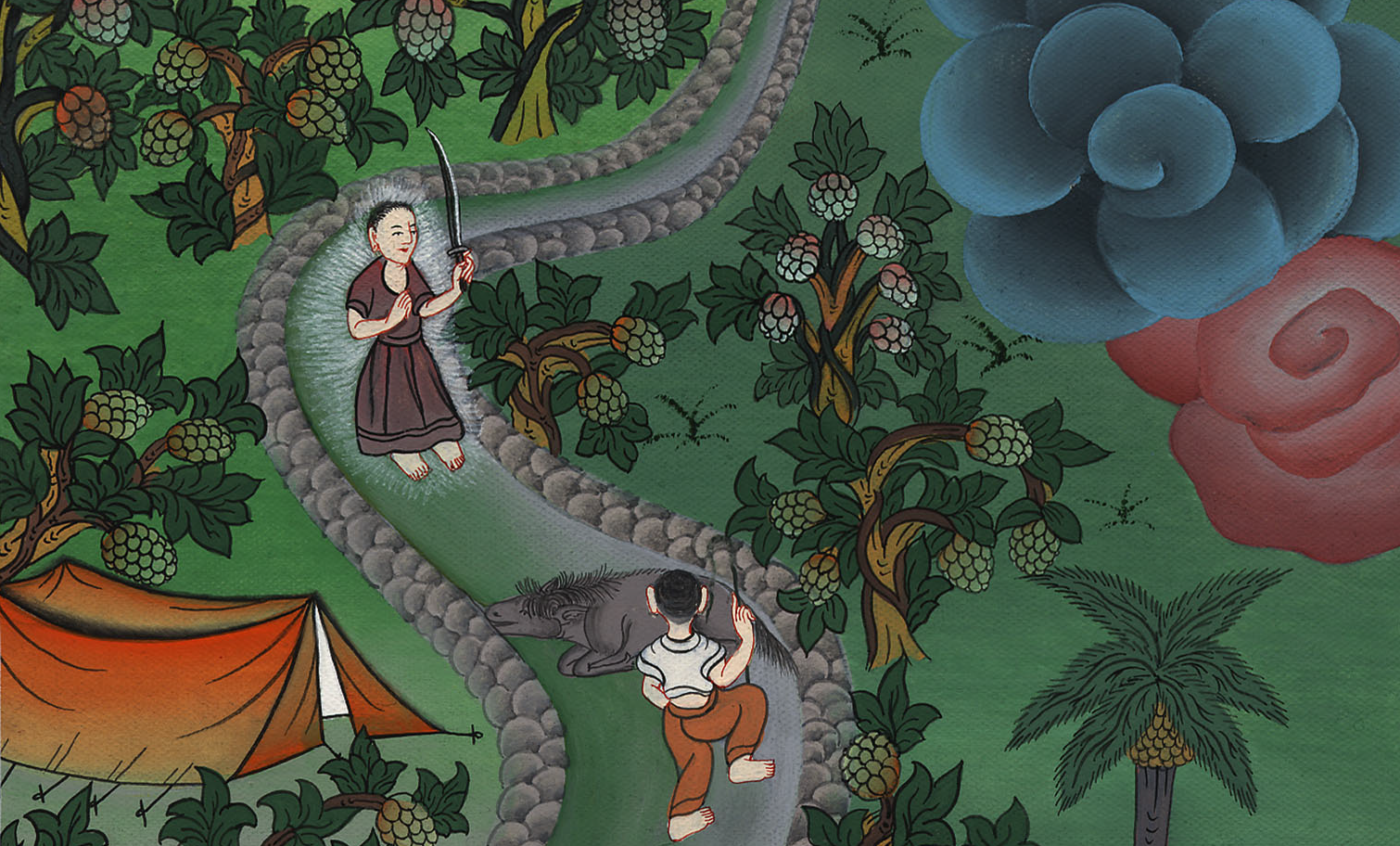 གྲངས་ཀ 22-24
བྷ་ལམ
This work is licensed under a Creative Commons Attribution-ShareAlike 4.0 International License
1དེ་ཡང་ཡེས་ར་ཨེལ་པ་རྣམས་ལམ་དུ་ཆས་ནས་མོ་ཨབ་སྤང་ལྗོངས་ཏེ། ཡོར་དན་གཙང་པོའི་ཤར་ཕྱོགས་དང་། ཡེ་རུ་ཀོ་ཡི་ཁ་གཏད་དུ་སྒར་བཏབ།
22:1Then the Israelites traveled on and camped in the plains of Moab near the Jordan, across from Jericho.
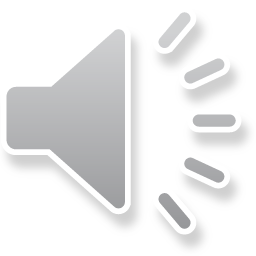 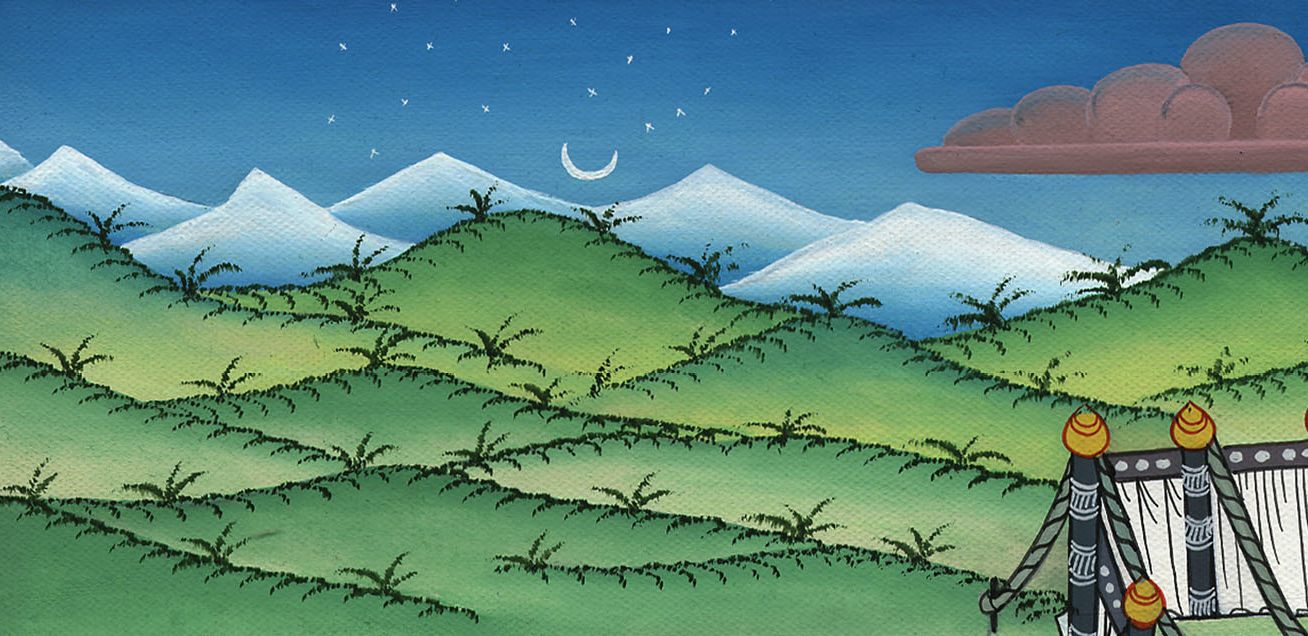 གྲངས་ཀ 22:1
3and Moab was terrified of the people because they were numerous. Indeed, Moab dreaded the Israelites.
3ཁོ་ཚོར་མི་ཚོགས་མང་པོ་ཡོད་པས་མོ་ཨབ་པ་རྣམས་ཤིན་ཏུ་འཇིགས་པ་དང་། ཡེས་ར་ཨེལ་པ་རྣམས་ཀྱི་རྐྱེན་གྱིས་མོ་ཨབ་པ་རྣམས་དངངས་སྐྲག་ཆེན་པོ་སྐྱེས།
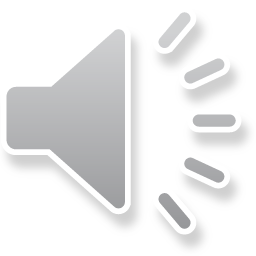 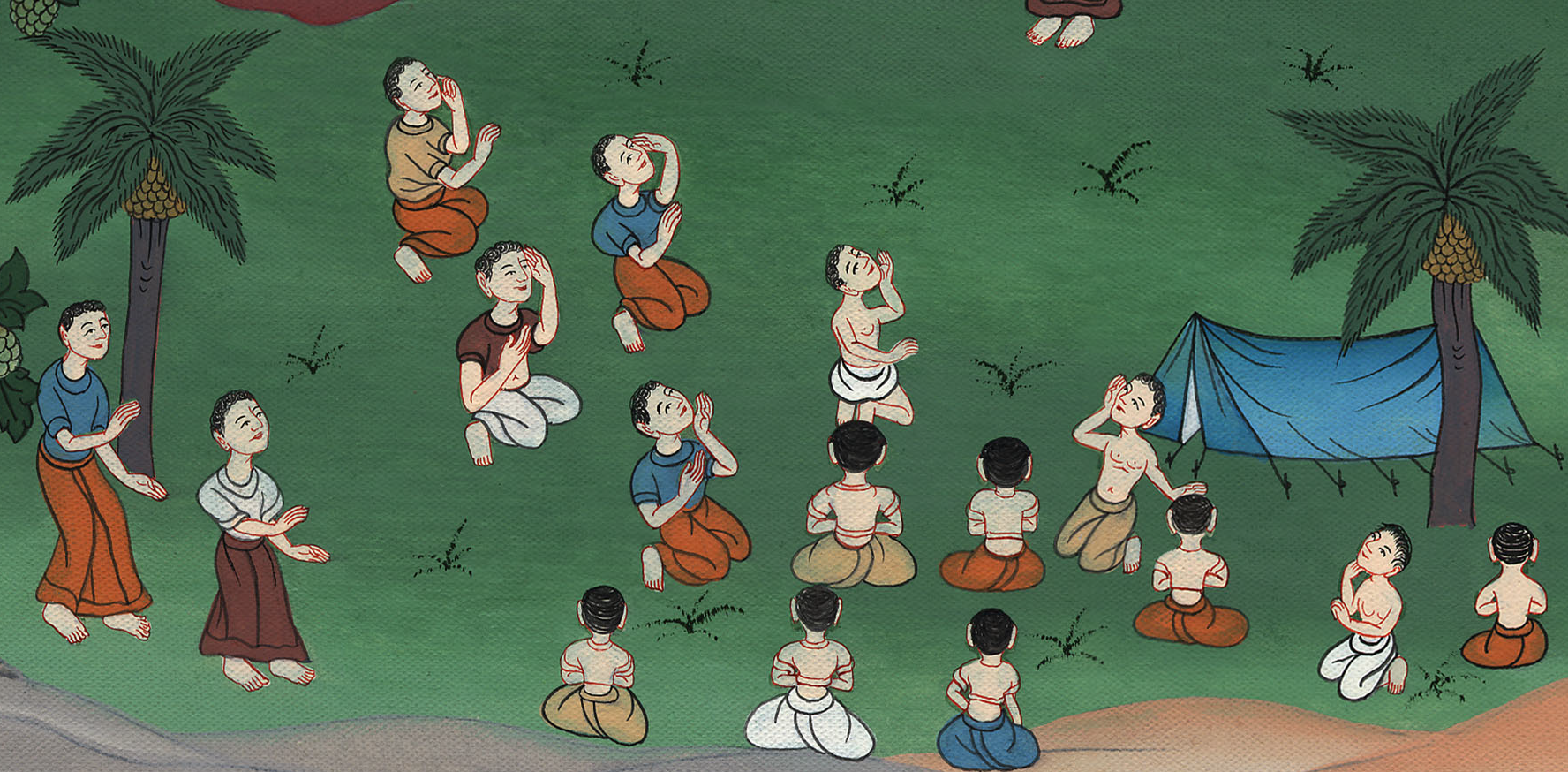 གྲངས་ཀ 22:3
4…
Balak, …was the king of Moab at that time.
4མོ་ཨབ་པ་རྣམས་ཀྱིས་མིད་ཡཱན་པའི་རྒན་པོ་རྣམས་ལ། བ་གླང་གིས་ཞིང་ཁའི་རྩྭ་བཟའ་བ་བཞིན་དུ། ད་ལྟ་མི་ཚོགས་འདིས་རང་ཅག་གི་ཉེ་འཁོར་ཐམས་ཅད་བལྡག་པར་འགྱུར་ཞེས་སྨྲས། དེའི་དུས་སུ་ཚིབ་ཕོར་གྱི་བུ་པཱ་ལག་ནི་མོ་ཨབ་ཀྱི་རྒྱལ་པོ་ཡིན་ལ།
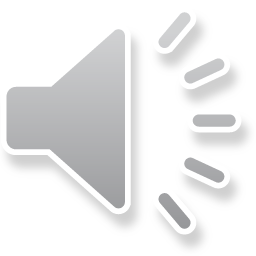 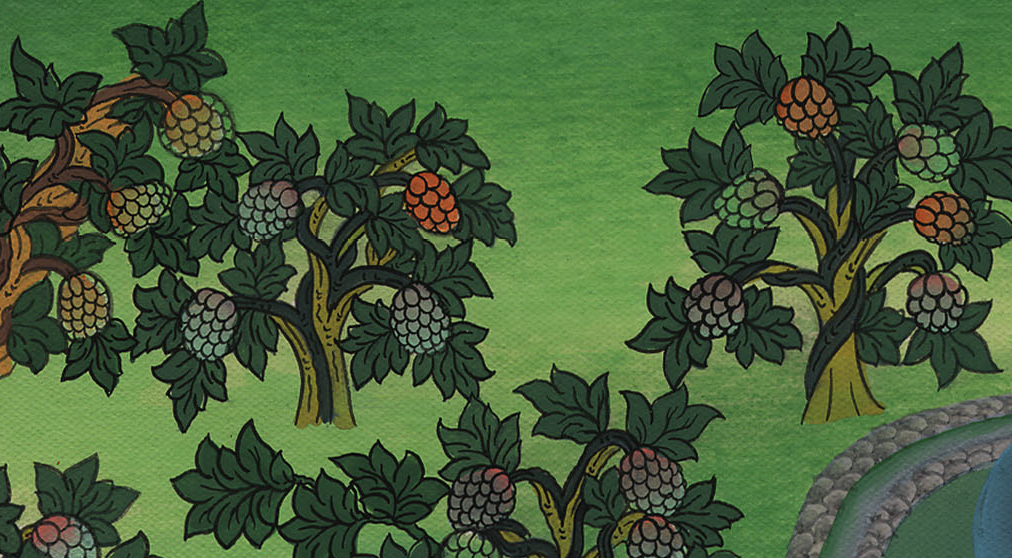 གྲངས་ཀ 22:4
5he sent messengers to Balaam son of Beor at Pethor, which is by the Euphrates  in the land of his people.
“Behold, a people has come out of Egypt,” said Balak. “They cover the face of the land and have settled next to me.
5ཁོས་པེ་ཨོར་གྱི་བུ་པེལ་ཨམ་གྱི་རྩར་བང་ཆེན་བཏང་བ་སྟེ། ཆུ་བོ་ཉེ་འགྲམ་གྱི་ཕེ་ཐོར་ཏེ་ཁོའི་ཡུལ་མི་རྣམས་ཀྱི་ས་ཆར་པེལ་ཨམ་གདན་འདྲེན་བྱེད་དུ་མངགས་ཤིང་ན་རེ། གཟིགས་དང་། མི་རིགས་ཤིག་ཨེ་ཅིབ་ཡུལ་ནས་ཐོན་བྱུང་། ཀྱེ་ཧོ། དེ་དག་ས་གཞི་ཡོངས་སུ་ཁེབས་ཤིང་ད་ལྟ་ངའི་ཁ་གཏད་དུ་བསྡད་ཡོད།
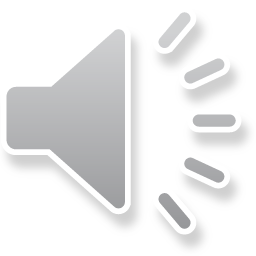 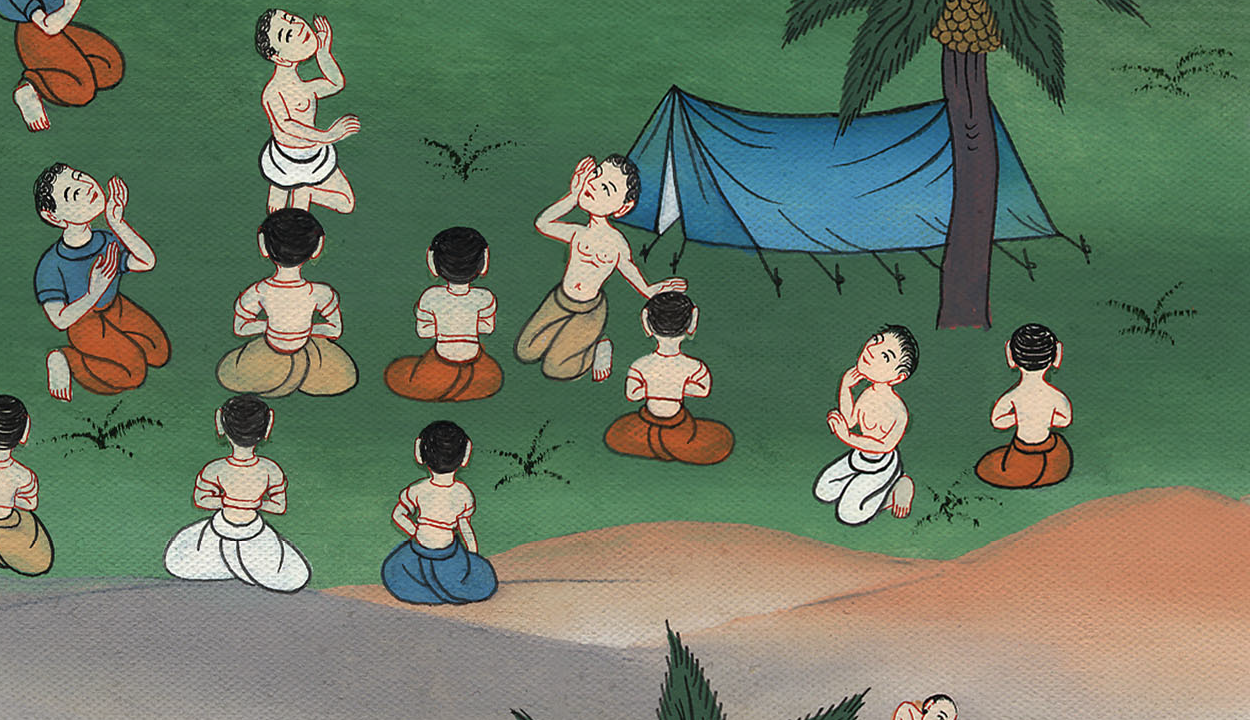 གྲངས་ཀ 22:5
6So please come now and put a curse on this people, because they are too mighty for me. Perhaps I may be able to defeat them and drive them out of the land; for I know that those you bless are blessed, and those you curse are cursed.”
6མི་རིགས་འདི་ནི་བདག་ལས་སྟོབས་ཆེ་བས། ད་ལྟ་ཁྱེད་རང་ཕེབས་ནས་ངའི་ཆེད་དུ་ཁོ་རྣམས་ལ་དམོད་མོ་འདེབས་རོགས། དེ་ནས་ངས་ཁོ་རྣམས་ཕམ་པར་བརྒྱབ་སྟེ་ཡུལ་འདི་ནས་སྐྲོད་ནུས་ཀྱང་སྲིད། གང་ལ་ཞེ་ན། ཁྱེད་ཀྱིས་སུ་ལ་བྱིན་གྱིས་བརླབས་ན་དེར་བྱིན་རླབས་འཐོབ་ཅིང་། ཁྱེད་ཀྱིས་སུ་ལ་དམོད་མོ་བཏབ་ན་དེར་དམོད་མོ་ཐེབས་པ་ངས་ཤེས་པ་ཡིན་ཞེས་ཞུས་སོ། །
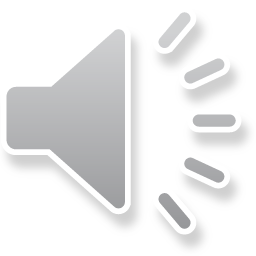 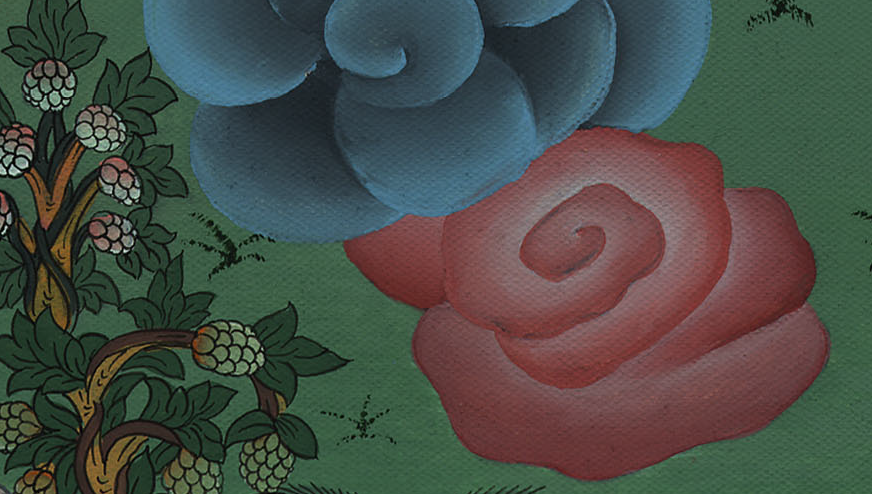 གྲངས་ཀ 22:6
12But God said to Balaam, “Do not go with them. You are not to curse this people, for they are blessed.”
12དཀོན་མཆོག་གིས་པེལ་ཨམ་ལ་འདི་སྐད་དུ། ཁྱོད་དེ་དག་དང་མཉམ་དུ་འགྲོ་མི་རུང་ལ། ཡང་མི་རིགས་དེ་ནི་བྱིན་རླབས་ཐོབ་པ་ཡིན་པས་དེ་ལ་དམོད་མོ་འདེབས་མི་རུང་ཞེས་གསུངས།
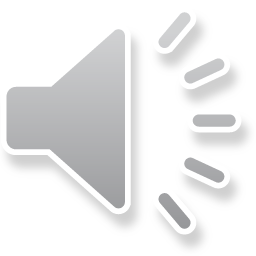 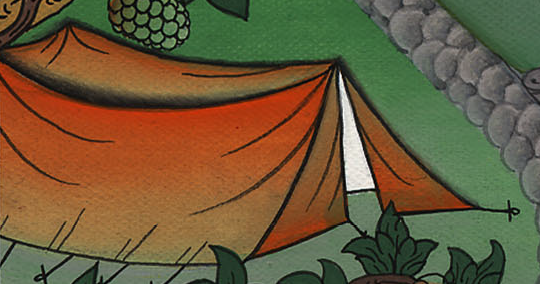 གྲངས་ཀ 22:12
15Then Balak sent other princes, more numerous and more distinguished than the first messengers.
15དེ་ནས་པཱ་ལག་གིས་ཡང་བསྐྱར་འགོ་དཔོན་སྔར་ལས་མང་པོ་དང་། དེ་ལས་སྙན་གྲགས་ཆེ་བ་རྣམས་བཏང་བ་དང་།
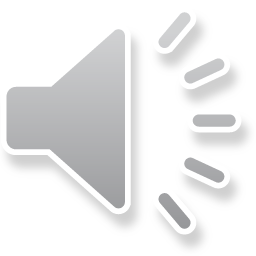 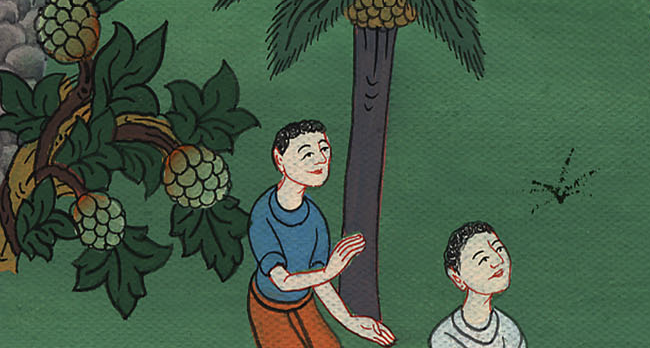 གྲངས་ཀ 22:15
17for I will honor you richly and do whatever you say. So please come and put a curse on this people for me!’”
17གང་ལ་ཞེ་ན། ངས་ཁྱེད་ལ་གུས་པ་ཆེན་པོ་འཐོབ་པར་བྱ་ཞིང་། ཁྱེད་ཀྱིས་ཅི་གསུངས་བཞིན་དུ་བསྒྲུབ་པར་བྱ། ཁྱེད་ཀྱིས་ངའི་ཆེད་དུ་མི་རིགས་འདི་ལ་དམོད་མོ་འདེབས་རོགས་ཞེས་ཞུ་བ་ཞུས་སོ། ། 1
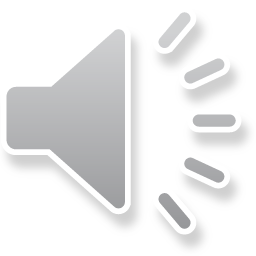 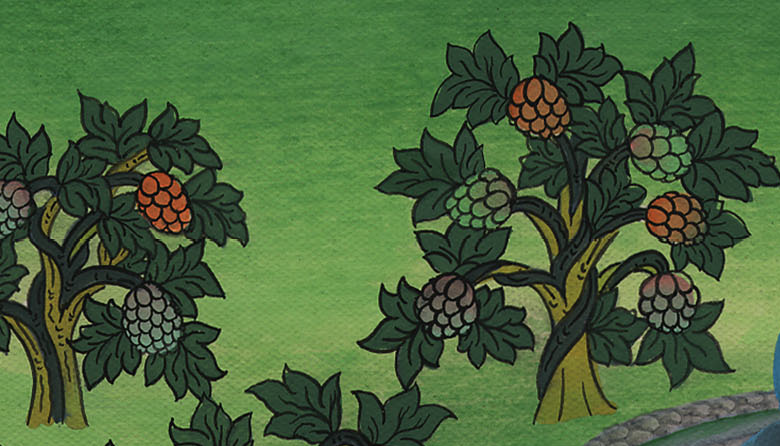 གྲངས་ཀ 22:17
20མཚན་མོ་དེར་དཀོན་མཆོག་པེལ་ཨམ་གྱི་རྩར་ཕེབས་ནས་འདི་སྐད་དུ། མི་འདི་རྣམས་ཁྱོད་འབོད་དུ་འོངས་པ་ཡིན་པས་ན། ཁྱོད་རང་ལམ་ལ་ཆས་ནས་དེ་དག་དང་མཉམ་དུ་སོང་ཞིག འོན་ཀྱང་ངས་ཁྱོད་ལ་ཅི་སྨྲས་པ་དེ་ཁོ་ན་སྒྲུབས་ཤིག་ཅེས་གསུངས་སོ། །
20That night God came to Balaam and said, “Since these men have come to summon you, get up and go with them, but you must only do what I tell you.”
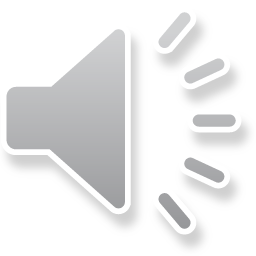 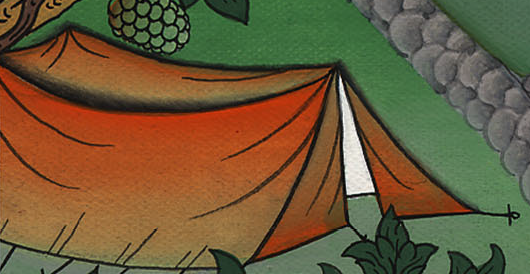 གྲངས་ཀ 22:20
21So in the morning Balaam got up, saddled his donkey, and went with the princes of Moab.
21པེལ་ཨམ་ནངས་སྔ་མོར་ལངས་ནས་རང་གི་བོང་བུ་ལ་སྒ་བསྟད་དེ། མོ་ཨབ་ཀྱི་འགོ་དཔོན་རྣམས་དང་མཉམ་དུ་སོང་ངོ་། །
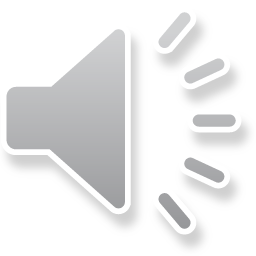 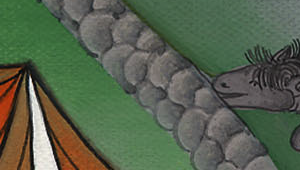 གྲངས་ཀ 22:21
22Then God’s anger was kindled because Balaam was going along, and the angel  of the Lord stood in the road to oppose him. Balaam was riding his donkey, and his two servants were with him.
22ཁོ་རང་སོང་བའི་རྐྱེན་གྱིས་དཀོན་མཆོག་ཐུགས་ཁྲོས་ཤིང་། དཀོན་མཆོག་ཡ་ཝཱེའི་ཕོ་ཉ་ལམ་ནང་དུ་འགྲེང་ནས་ཁོ་རང་བཀག་པ་དང་། དེའི་དུས་སུ་ཁོ་བོང་བུར་ཞོན་ཏེ་ཞབས་ཕྱི་གཉིས་ཀྱང་ཁོ་དང་མཉམ་དུ་བསྐྱོད་པའོ། །
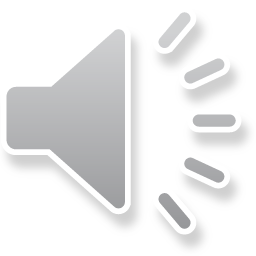 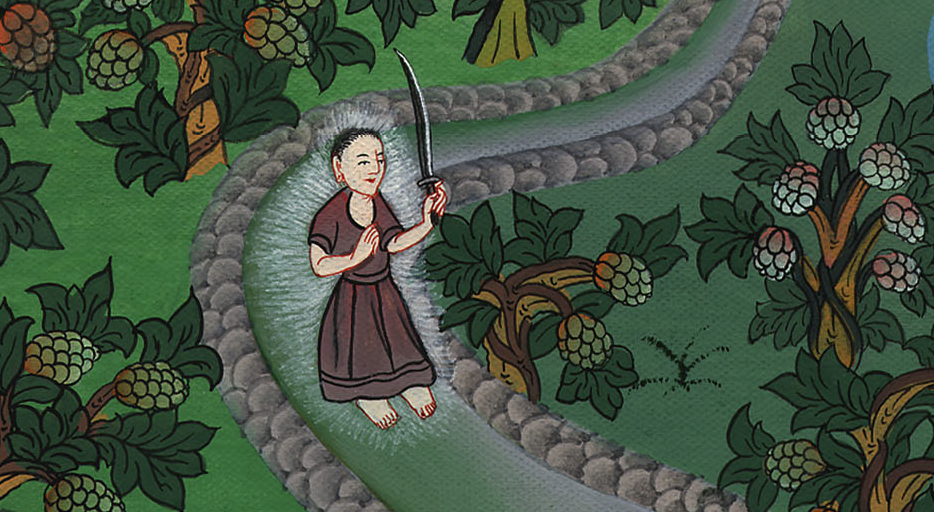 གྲངས་ཀ 22:22
23When the donkey saw the angel of the Lord standing in the road with a drawn sword in his hand, she turned off the path and went into a field. So Balaam beat her to return her to the path.
23དེ་ནས་བོང་བུས་ཕྱག་ཏུ་རལ་གྲི་ཐོགས་པའི་དཀོན་མཆོག་ཡ་ཝཱེའི་ཕོ་ཉ་ལམ་ནང་དུ་འགྲེང་འདུག་པ་མཐོང་བས། ལམ་ལ་བཟུར་ནས་ཞིང་ནང་དུ་སོང་། པེལ་ཨམ་གྱིས་བོང་བུ་ལམ་ལ་བསྒྱུར་ཕྱིར་བརྡེགས་སོ། །
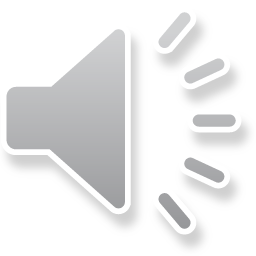 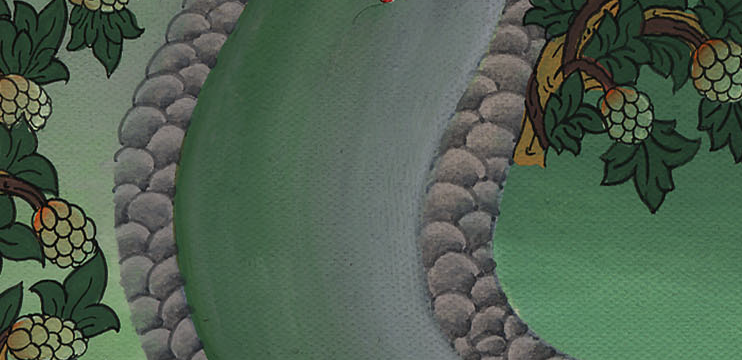 གྲངས་ཀ 22:23
24Then the angel of the Lord stood in a narrow passage between two vineyards, with walls on either side.
24དཀོན་མཆོག་ཡ་ཝཱེའི་ཕོ་ཉ་རྒུན་འབྲུམ་ར་བ་རྣམས་ཀྱི་བར་དུ་ཡོད་པའི་ལམ་དོག་མོའི་ནང་དུ་འགྲེང་པ་དང་། ལམ་གྱི་འགྲམ་གཉིས་ཀ་གྱང་ཡིན་ནོ། །
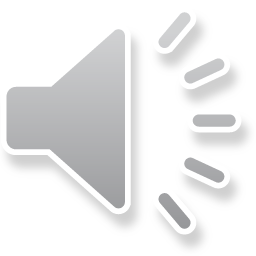 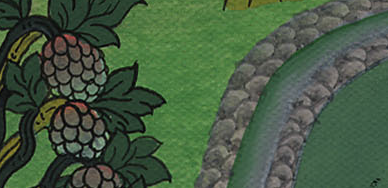 གྲངས་ཀ 22:24
25And the donkey saw the angel of the Lord and pressed herself against the wall, crushing Balaam’s foot against it. So he beat her once again.
25བོང་བུས་དཀོན་མཆོག་ཡ་ཝཱེའི་ཕོ་ཉ་མཐོང་བ་དང་གྱང་ལ་གཙུབས་ནས་པེལ་ཨམ་གྱི་རྐང་པ་བཙིར་བས་པེལ་ཨམ་གྱིས་ཡང་བོང་བུ་ལ་བརྡེགས་སོ། །
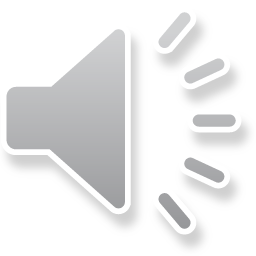 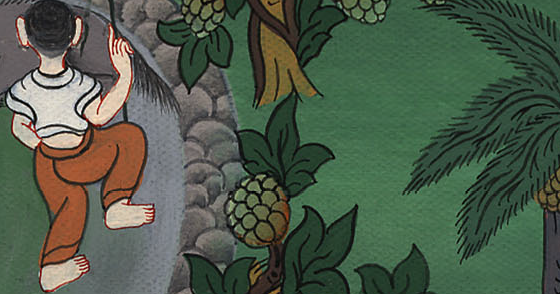 གྲངས་ཀ 22:25
26And the angel of the Lord moved on ahead and stood in a narrow place where there was no room to turn to the right or left.
26དེ་ནས་དཀོན་མཆོག་ཡ་ཝཱེའི་ཕོ་ཉ་ཡང་སྔོན་ལ་ཅུང་ཙམ་ཕེབས་ནས། འགག་དོག་མོ་གཡས་གཡོན་ལ་འཁོར་ས་མེད་པ་ཞིག་ཏུ་འགྲེང་བསྡད་པ་དང་།
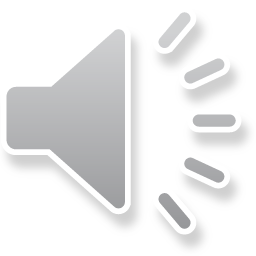 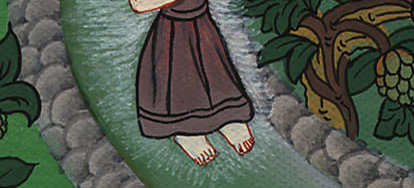 གྲངས་ཀ 22:26
27When the donkey saw the angel of the Lord, she lay down under Balaam, and he became furious and beat her with his staff.
27བོང་བུས་དཀོན་མཆོག་ཡ་ཝཱེའི་ཕོ་ཉ་མཐོང་སྟེ་པེལ་ཨམ་གྱི་འོག་ཏུ་ཉལ་བ་དང་། པེལ་ཨམ་རབ་ཏུ་ཁྲོས་ནས་དབྱུག་པས་བོང་བུ་ལ་བརྡེགས་པ་ན།
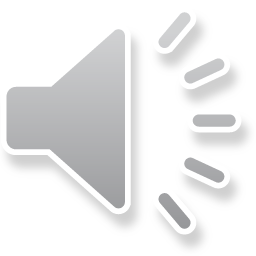 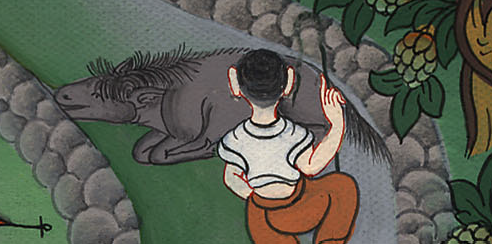 གྲངས་ཀ 22:27
28Then the Lord opened the donkey’s mouth, and she said to Balaam, “What have I done to you that you have beaten me these three times?”
28དཀོན་མཆོག་ཡ་ཝཱེས་བོང་བུ་ལ་ཁ་གྲགས་པར་མཛད་ཅིང་དེས་པེལ་ཨམ་ལ། ངས་ཁྱོད་ལ་ཅི་བྱས་པ་ཡིན་ནམ། ཁྱོད་ཀྱིས་ང་ལ་ལན་གསུམ་བརྡེགས་སོང་ཞེས་སྨྲས་པ་ན།
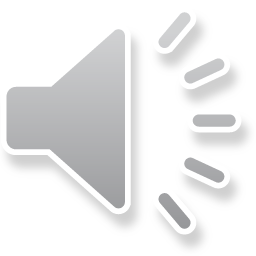 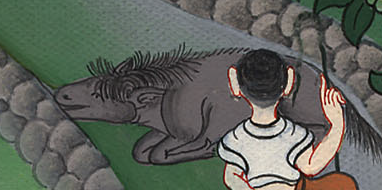 གྲངས་ཀ 22:28
29Balaam answered the donkey, “You have made a fool of me! If I had a sword in my hand, I would kill you right now!”
29པེལ་ཨམ་གྱིས་བོང་བུ་ལ་ན་རེ། ཁྱོད་ཀྱིས་ང་རང་རྩེད་སྤྱད་བྱས་པས་ཡིན། ངའི་ལག་ཏུ་རལ་གྲི་ཞིག་ཡོད་པ་ཡིན་ན། ད་ལྟ་ཉིད་ལ་ཁྱོད་གསོད་དོ་ཞེས་སྨྲས།
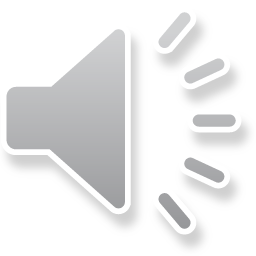 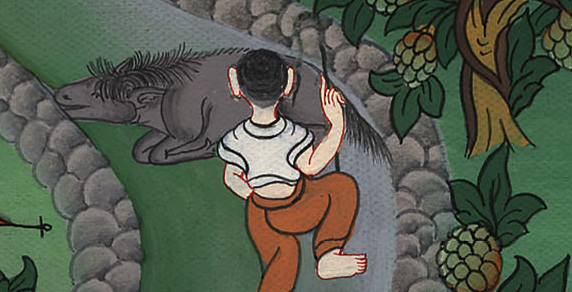 གྲངས་ཀ 22:29
31Then the Lord opened Balaam’s eyes, and he saw the angel of the Lord standing in the road with a drawn sword in his hand. And Balaam bowed low and fell facedown.
31དེ་ནས་དཀོན་མཆོག་ཡ་ཝཱེས་པེལ་ཨམ་གྱི་མིག་ཕྱེས་པ་ན། ཁོས་དཀོན་མཆོག་ཡ་ཝཱེའི་ཕོ་ཉ་ལམ་ནང་དུ་འགྲེང་འདུག་པ་དང་། ཕྱག་ཏུ་རལ་གྲི་ཤུབས་ནས་ཐོན་པ་ཞིག་ཡོད་པ་མཐོང་ནས། མགོ་བོ་སྨད་དུ་བསྒུར་ནས་ཕྱག་བཙལ་ཏོ། །
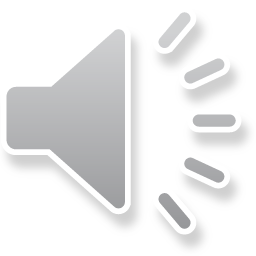 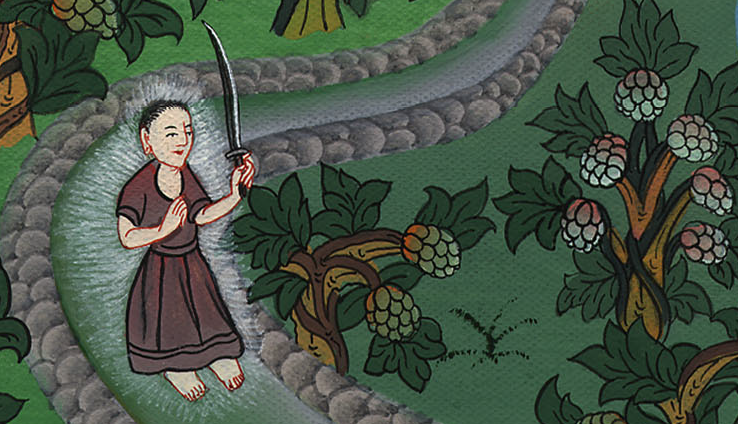 གྲངས་ཀ 22:31
34“I have sinned,” Balaam said to the angel of the Lord, “for I did not realize that you were standing in the road to confront me. And now, if this is displeasing in your sight, I will go back home.”
34དེ་ནས་པེལ་ཨམ་གྱིས་དཀོན་མཆོག་ཡ་ཝཱེའི་ཕོ་ཉ་ལ་འདི་ལྟར། ངས་སྡིག་པ་བྱས་ཟིན། ངས་ཁྱེད་རང་ལམ་ནང་དུ་འགྲེང་ནས་ང་འགོག་པ་མ་ཤེས། ད་ལྟ་ང་རང་འགྲོ་བར་ཁྱེད་མི་མཉེས་ན་ང་ཕྱིར་ལོག་འགྲོ་ཞེས་ཞུས།
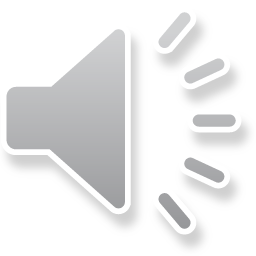 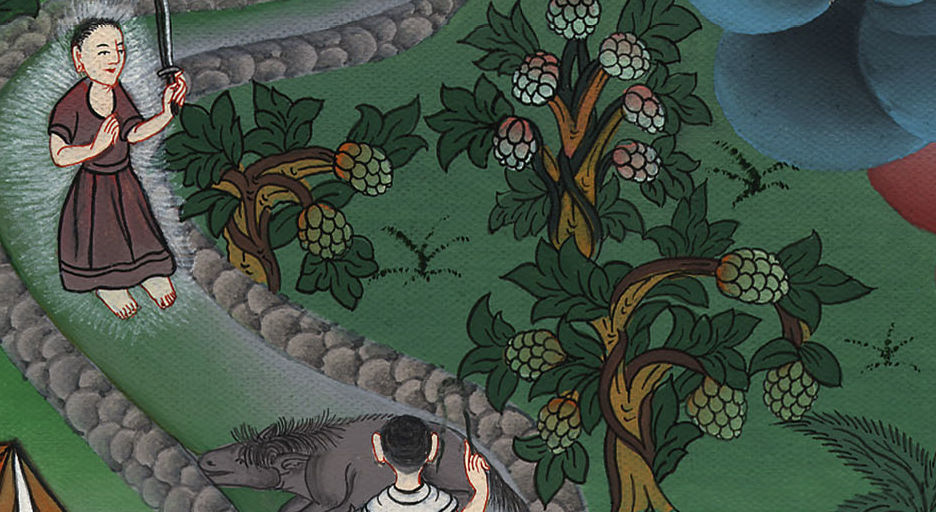 གྲངས་ཀ 22:34
35But the angel of the Lord said to Balaam, “Go with the men, but you are to speak only what I tell you.” So Balaam went with the princes of Balak.
35དཀོན་མཆོག་ཡ་ཝཱེའི་ཕོ་ཉས་པེལ་ཨམ་ལ། ཁྱོད་མི་འདི་དག་དང་མཉམ་དུ་སོང་ཞིག འོན་ཀྱང་ངས་ཁྱོད་ལ་སྨྲས་པའི་གཏམ་འབའ་ཞིག་ལས་གཞན་ཅི་ཡང་སྨྲ་བར་མི་བྱའོ་ཞེས་གསུངས་པས། པེལ་ཨམ་ནི་པཱ་ལག་གི་འགོ་དཔོན་རྣམས་དང་མཉམ་དུ་སོང་ངོ་། །
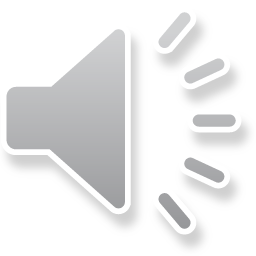 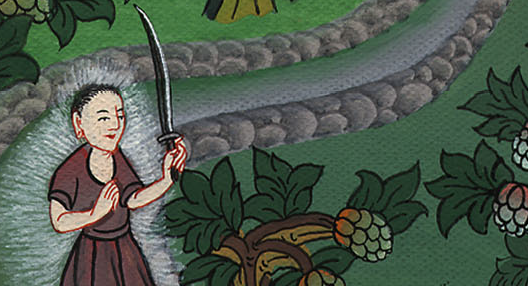 གྲངས་ཀ 22:35
36When Balak heard that Balaam was coming, he went out to meet him at the Moabite city on the Arnon border, at the edge of his territory.
36པཱ་ལག་གིས་པེལ་ཨམ་ཡོང་བཞིན་པ་ཐོས་ནས་མོ་ཨབ་ཀྱི་གྲོང་ཁྱེར་དུ་བསུ་བར་སོང་སྟེ། གྲོང་ཁྱེར་དེ་ནི་ཨར་ནོན་ཆུ་བོའི་འགྲམ་དུ་ས་མཚམས་ཀྱི་མཐའ་རུ་ཡོད་པའོ། །
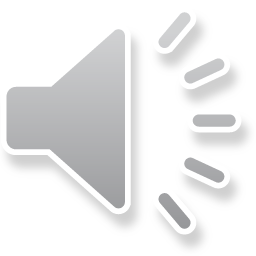 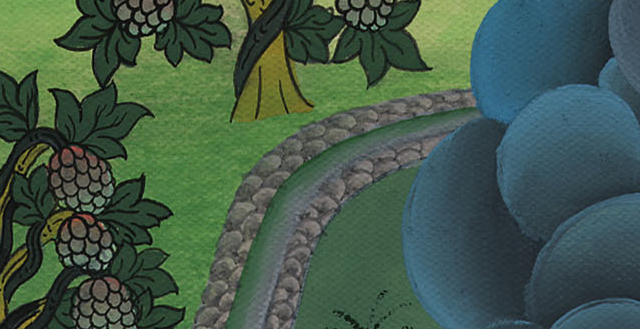 གྲངས་ཀ 22:36
37པཱ་ལག་གིས་པེལ་ཨམ་ལ། ངས་བྲེལ་མྱུར་ངང་ཁྱེད་ཀྱི་རྩར་མི་བཏང་ནས་ཁྱེད་རང་གདན་དྲངས་པ་མ་ཡིན་ནམ། ཁྱེད་རང་ངའི་རྩར་མ་ཡོང་བ་ཅི་ཡིན་ནམ། ངས་ཁྱེད་ལ་གུས་བརྩི་ཆེན་པོ་འཐོབ་པར་བྱེད་མི་ནུས་སམ་ཞེས་ཞུས་པ་ལ།
37And he said to Balaam, “Did I not send you an urgent summons? Why did you not come to me? Am I really not able to richly reward you?”
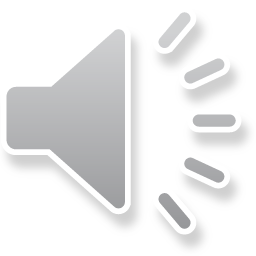 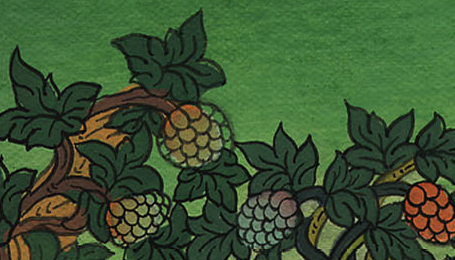 གྲངས་ཀ 22:37
38“See, I have come to you,” Balaam replied, “but can I say just anything? I must speak only the word that God puts in my mouth.”
38པེལ་ཨམ་གྱིས་པཱ་ལག་ལ། ལྟོས་དང་། ང་ཁྱོད་ཀྱི་རྩར་སླེབས་ཡོད་པས་ད་ལྟ་ང་ལ་ཅི་ཞིག་སྨྲ་བའི་དབང་ཡོད་དམ། དཀོན་མཆོག་གིས་ངའི་ཁ་ལ་བཀའ་ཅི་ཞིག་གནང་ན་ངས་བཀའ་དེ་སྨྲ་བར་བྱའོ་ཞེས་སྨྲས།
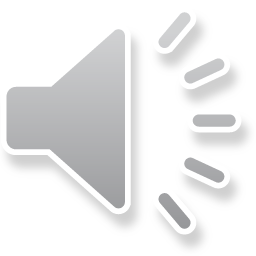 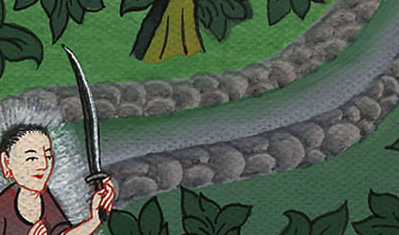 གྲངས་ཀ 22:38
23:18Then Balaam lifted up an oracle, saying:
“Arise, O Balak, and listen;
give ear to me, O son of Zippor.
23:18པེལ་ཨམ་གྱིས་ལུང་བསྟན་དབྱངས་ལ་གྱེར་ཏེ་འདི་ལྟར།
ཀྱེ་ཀྱེ་པཱ་ལག་ལོངས་ལ་མཉན་པར་གྱིས། །
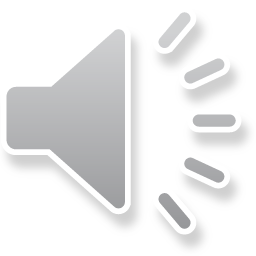 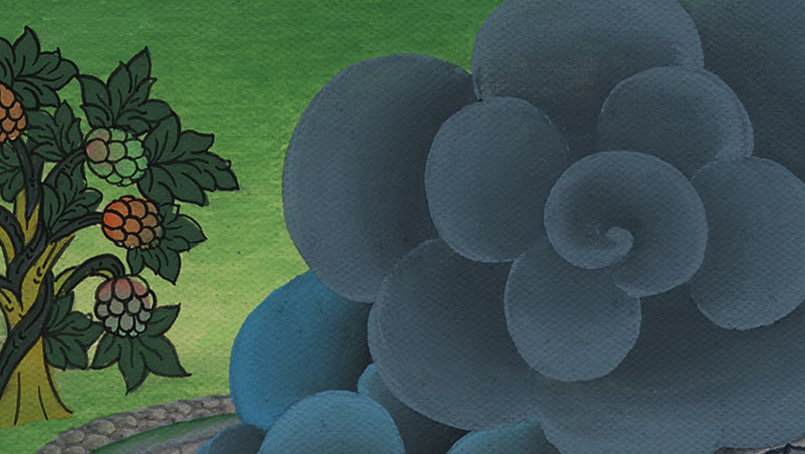 གྲངས་ཀ 23:18
20I have indeed received a command to bless;
He has blessed, and I cannot change it.
20ལྟོས་དང་བྱིན་རླབས་གནང་བའི་བཀའ་ནི་བདག་ལ་གསུངས། །
ཁོང་གིས་བྱིན་གྱིས་བརླབས་པ་བདག་གིས་བསྒྱུར་མི་ནུས། །
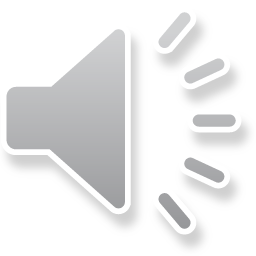 གྲངས་ཀ 23:20
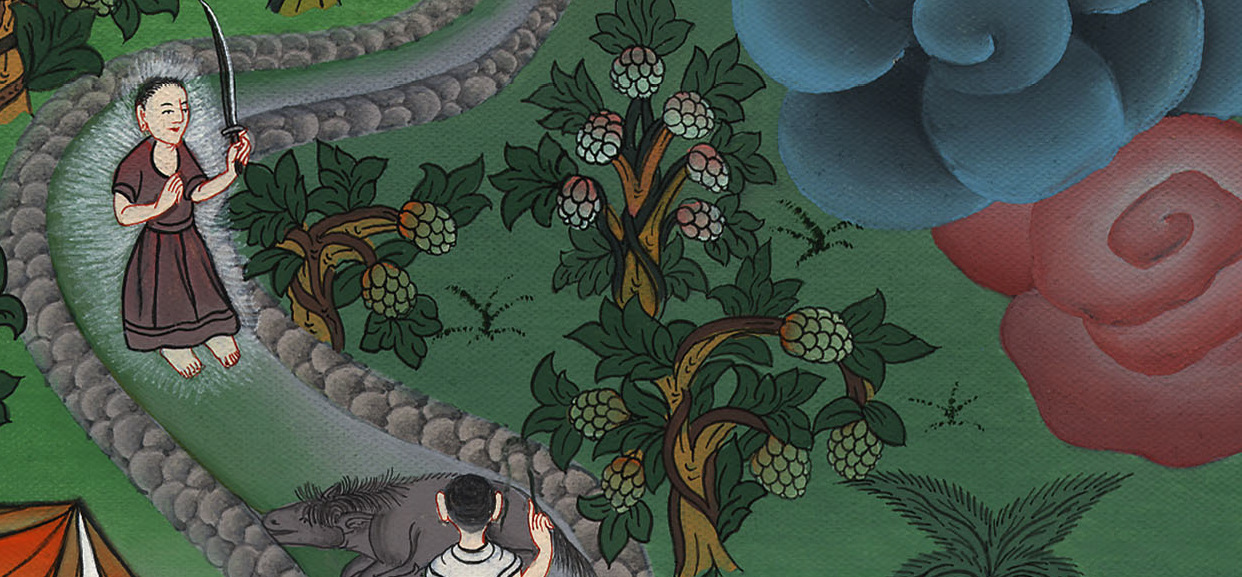 23For there is no spell against Jacob
and no divination against Israel.
It will now be said of Jacob and Israel,
‘What great things God has done!’
23ཡ་ཀོབ་ཕྱོགས་སུ་ངན་སྔགས་འདེབས་པ་མེད། །
ཡེས་ར་ཨེལ་གྱི་ཕྱོགས་སུ་མོ་པ་མེད། །
འོས་ཤིང་འཚམ་པའི་དུས་སུ་སླེབས་པའི་ཚེ། །
ཡ་ཀོབ་དང་ནི་ཡེས་ར་ཨེལ་ལ་ནི། །
དཀོན་མཆོག་ཁོང་གིས་དོན་ཆེན་མཛད་ཅེས་བརྗོད། །
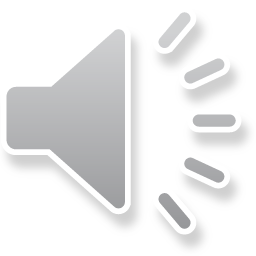 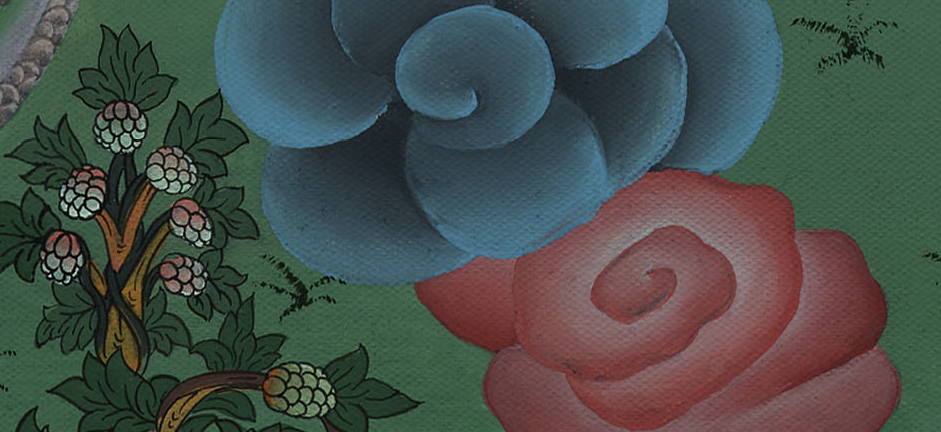 གྲངས་ཀ 23:23
(Then he spoke many blessings over Israel) 24:5How lovely are your tents, O Jacob,
your dwellings, O Israel!
24:5ཀྱེ་ཀྱེ་ཡ་ཀོབ་ཁྱེད་ཀྱི་གུར་རྣམས་ཇི་འདྲའི་མཛེས་པ་ལ། །
ཀྱེ་ཀྱེ་ཡེས་ར་ཨེལ་གྱི་གུར་རྣམས་ཇི་འདྲའི་ཡིད་དུ་འོང་། །
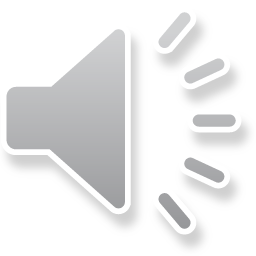 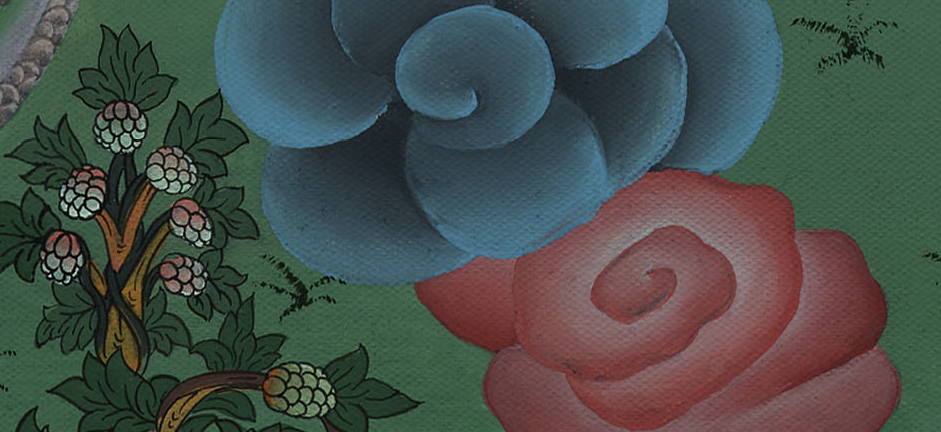 (Then he spoke many blessings over Israel) 5How lovely are your tents, O Jacob,
your dwellings, O Israel!
5ཀྱེ་ཀྱེ་ཡ་ཀོབ་ཁྱེད་ཀྱི་གུར་རྣམས་ཇི་འདྲའི་མཛེས་པ་ལ། །
ཀྱེ་ཀྱེ་ཡེས་ར་ཨེལ་གྱི་གུར་རྣམས་ཇི་འདྲའི་ཡིད་དུ་འོང་། །
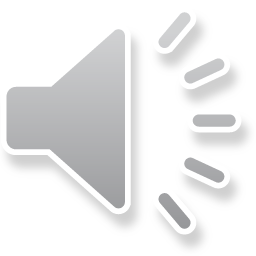 གྲངས་ཀ 24:5
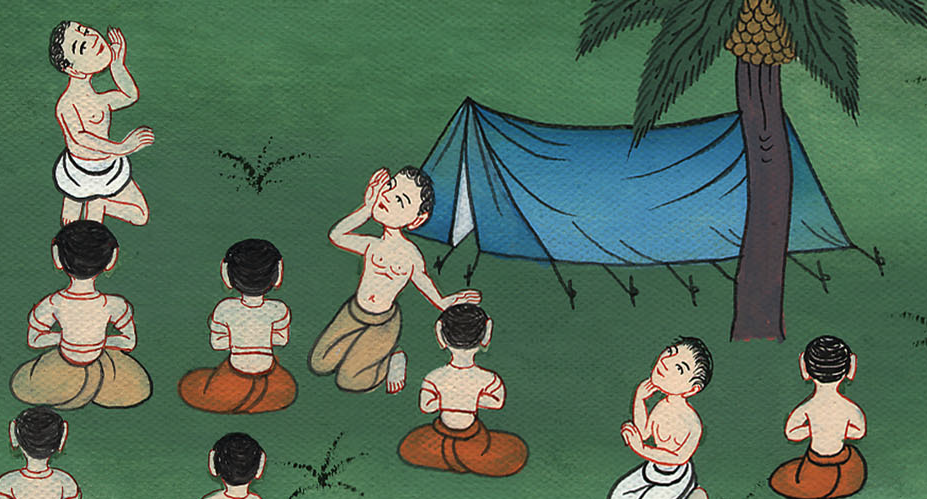 8དཀོན་མཆོག་གིས་ཁོང་ཨེ་ཅིབ་ཡུལ་ནས་ཁྲིད། །
གླང་རྒོད་འདྲ་བའི་སྟོབས་ཤུགས་ཁོང་ལ་ལྡན། །
དགྲ་བོའི་མི་རིགས་རྩ་མེད་གཏོང་བ་དང་། །
དེ་ཚོའི་རུས་པ་རྣམས་ནི་གཅོག་བྱེད་ཅིང་། །
མདའ་མོས་དེ་དག་ཡོངས་སུ་འབིགས་པར་འགྱུར། །
8God brought him out of Egypt
with strength like a wild ox,
to devour hostile nations and crush their bones,
to pierce them with arrows.
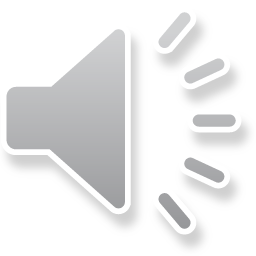 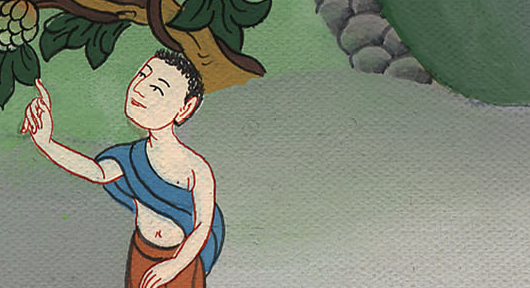 གྲངས་ཀ 24:8
9སེང་གེ་ས་ལ་ཉལ་ཞིང་ཙོག་པུར་སྡོད་པ་དང་། །
མོ་སེང་ཇི་བཞིན་ཉལ་བ་སུ་ཡིས་དཀྲོག་ནུས་སམ། །
ཁྱེད་ལ་བྱིན་རླབས་གནང་མཁན་རྣམས་ལ་བྱིན་རླབས་འཐོབ་པ་དང་། །
ཁྱེད་ལ་དམོད་མོ་འདེབ་མཁན་རྣམས་ལ་དམོད་མོ་ཐེབས་གྱུར་ཅིག །
ཅེས་སྨྲས་སོ། །
9He crouches, he lies down like a lion;
like a lioness, who dares to rouse him?
Blessed are those who bless you
and cursed are those who curse you.”
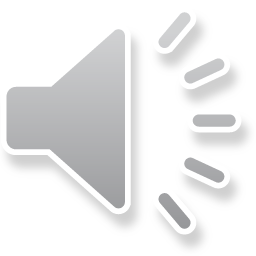 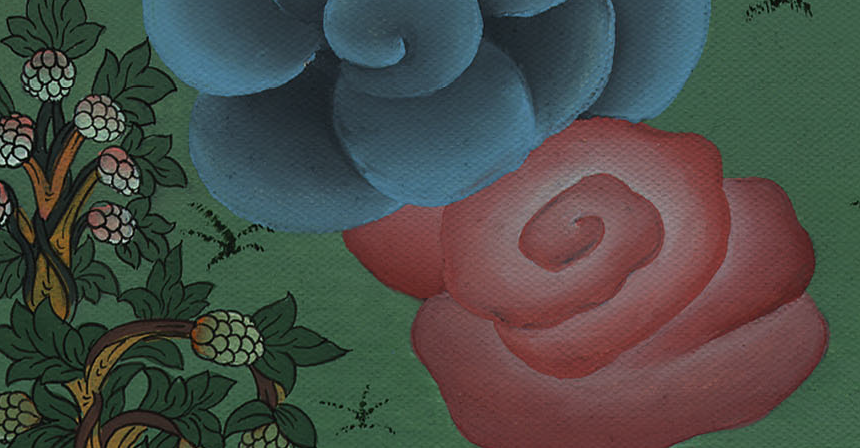 གྲངས་ཀ 24:9
10Then Balak’s anger burned against Balaam, and he struck his hands together and said to Balaam, “I summoned you to curse my enemies, but behold, you have persisted in blessing them these three times.
10པཱ་ལག་ནི་པེལ་ཨམ་ལ་ཁྲོས་ནས་ཐལ་མོ་བརྡབས་ཏེ་ན་རེ། ངའི་དགྲ་ཟླ་རྣམས་ལ་དམོད་པ་གཏོང་བའི་ཆེད་དུ་ཁྱེད་བོས་འོངས་པ་ཡིན་མོད། ལྟོས་དང་། ཁྱེད་ཀྱིས་ལན་གསུམ་དུ་དེ་དག་ལ་བྱིན་གྱིས་བརླབས་སོ། །
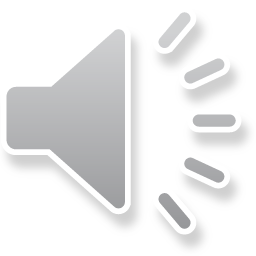 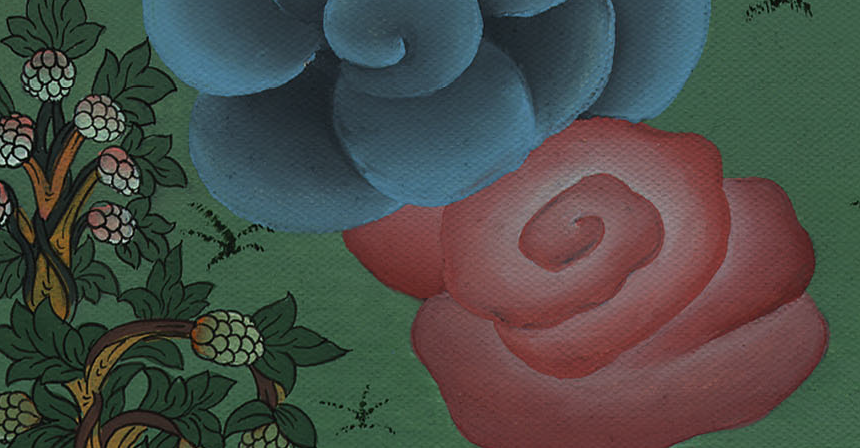 གྲངས་ཀ 24:10
11Therefore, flee at once to your home! I said I would richly reward you, but instead the Lord has denied your reward.”
11ད་ནི་ཁྱེད་ཉིད་རང་ཡུལ་དུ་ཕྲོས་ཤིག ངས་ཁྱེད་ལ་གུས་པ་ཆེན་པོ་འཐོབ་པར་བྱ་བསམས་ནའང་། དཀོན་མཆོག་ཡ་ཝཱེས་ཁྱེད་ལ་གུས་པ་འཐོབ་པར་མ་མཛད་ཅེས་སྨྲས་པ་ན།
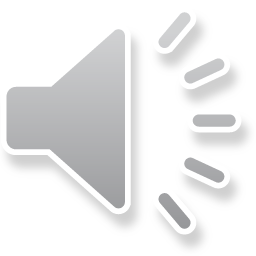 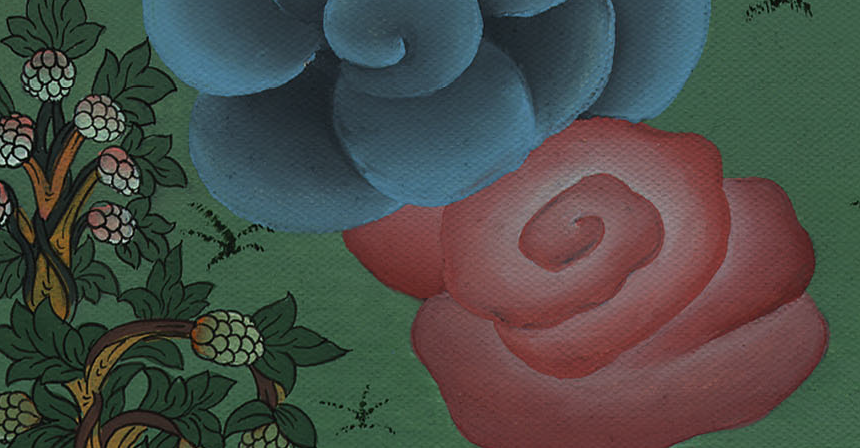 གྲངས་ཀ 24:11
12པེལ་ཨམ་གྱིས་པཱ་ལག་ལ། ངས་ཁྱོད་ཀྱིས་ངའི་རྩར་བཏང་བའི་བང་ཆེན་རྣམས་ལ། 13པཱ་ལག་གིས་རང་གི་གསེར་དངུལ་ཁང་པ་གང་པོ་ང་ལ་བྱིན་ན་ཡང་། ངས་དཀོན་མཆོག་ཡ་ཝཱེའི་བཀའ་ལས་བརྒལ་ཏེ་རང་འདོད་ལྟར་བཟང་ངན་གྱི་ལས་གང་ཡང་བྱེད་མི་རུང་། དཀོན་མཆོག་ཡ་ཝཱེས་ཅི་ལྟར་གསུངས་པ་ཡིན་ན་ངས་དེ་ལྟར་བརྗོད་དགོས་ཞེས་སྨྲས་པ་མ་ཡིན་ནམ།
12Balaam answered Balak, “Did I not already tell the messengers you sent me 13that even if Balak were to give me his house full of silver and gold, I could not do anything of my own accord, good or bad, to go beyond the command of the Lord? I will speak whatever the Lord says.
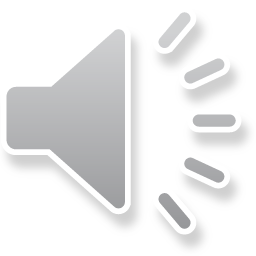 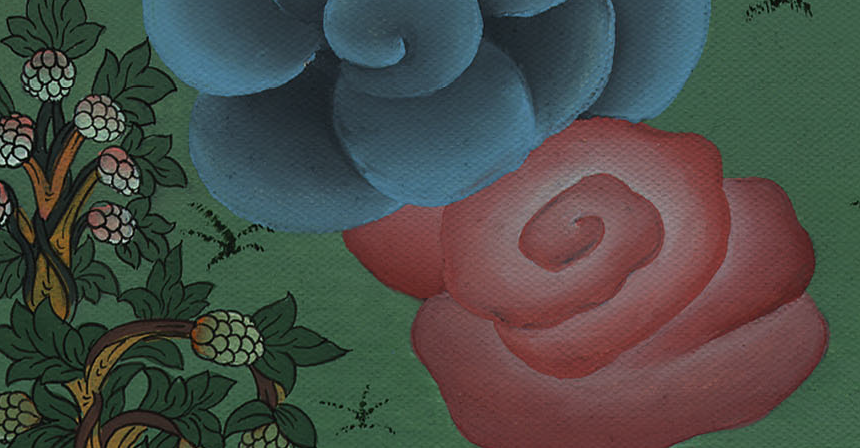 གྲངས་ཀ 24:12
25Then Balaam arose and returned to his homeland, and Balak also went on his way.
25དེ་ནས་པེལ་ཨམ་ལངས་ནས་རང་ཡུལ་དུ་ལོག་པ་དང་། པཱ་ལག་ཀྱང་རང་གི་ལམ་དུ་ཞུགས་སོ། །
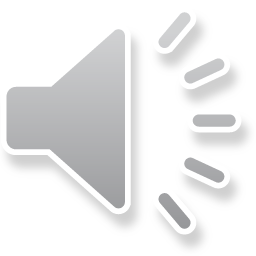 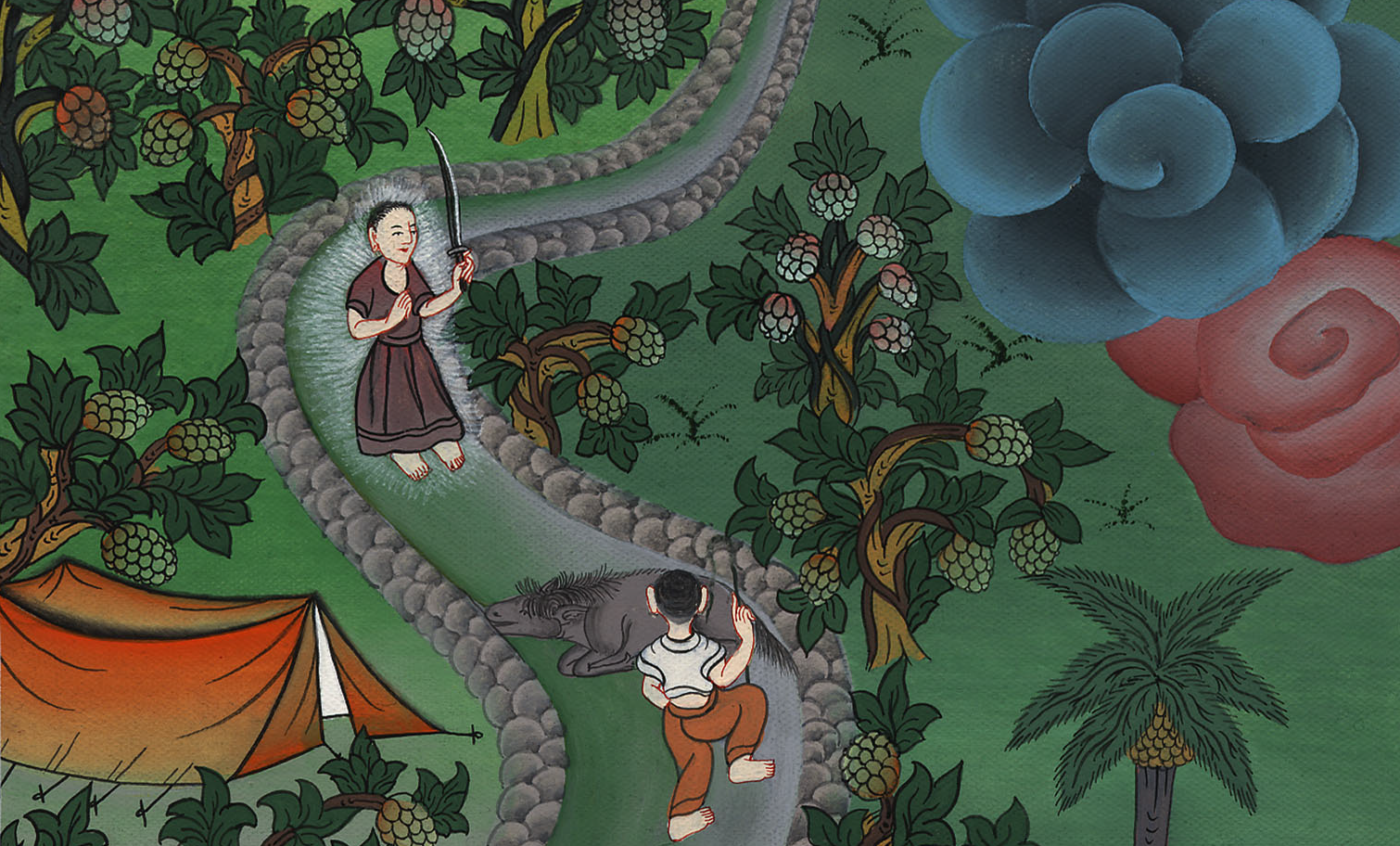 གྲངས་ཀ 24:25